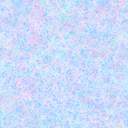 Василий Андреевич Жуковский 
(29 января 1783 г. – 12 апреля 1852 г.)
Жуковский – сын земли Тульской 
Родина поэта - село Мишенское Белёвского уезда
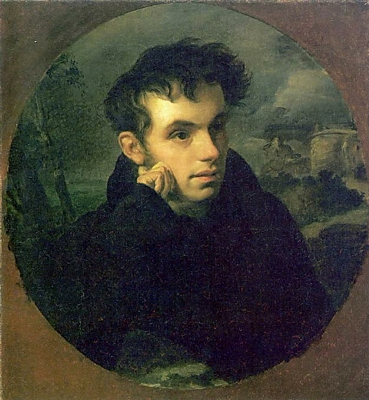 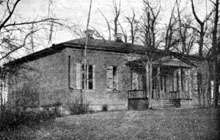 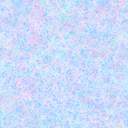 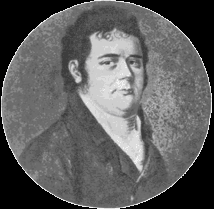 Елизавета Дементьевна Турчанинова
                   турчанка Сальха
            родная мать Жуковского
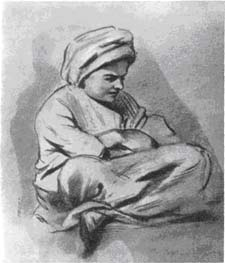 Афанасий Иванович Бунин   
        отец Жуковского
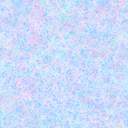 Василий Андреевич Жуковский был усыновлён обедневшим дворянином и дальним родственником А.И.Бунина Андреем Григорьевичем Жуковским, ставшим мальчику крёстным отцом
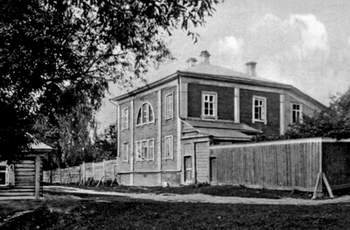 Дом Жуковского в Белёве
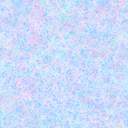 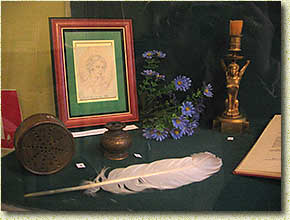 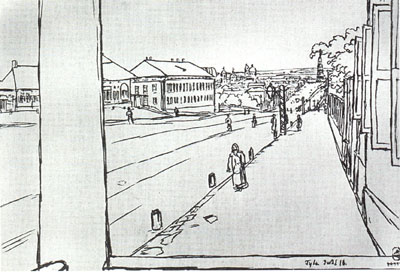 Тула. Рисунок В.А.Жуковского
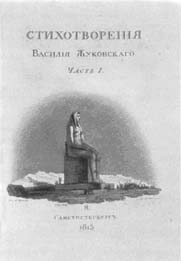 Переезд в Тулу, годы учёбы, первый театральный опыт
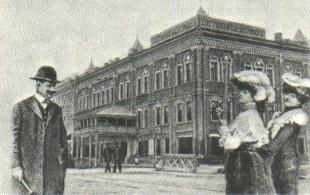 ТИТУЛЬНЫЙ ЛИСТ ПЕРВОГО СОБРАНИЯ СТИХОТВОРЕНИЙ В. А. ЖУКОВСКОГО
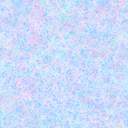 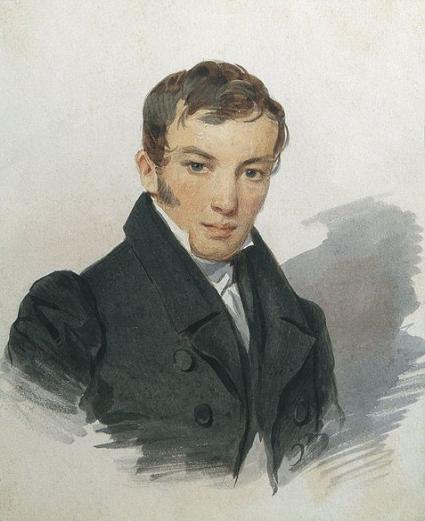 В.А.Жуковский был отдан в тульский пансион Х.Ф.Роде (1790) для продолжения образования, после его закрытия учился в Народном училище, а выходные проводил в доме Марии Григорьевны, которую называл «бабушкой».
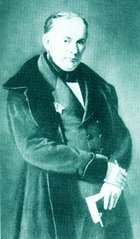 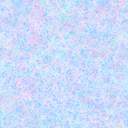 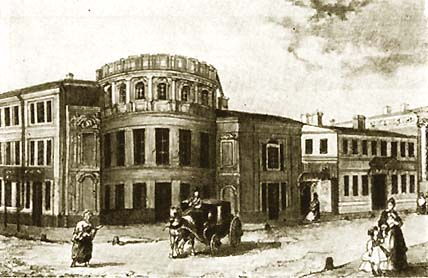 Андрей Тимофеевич Болотов
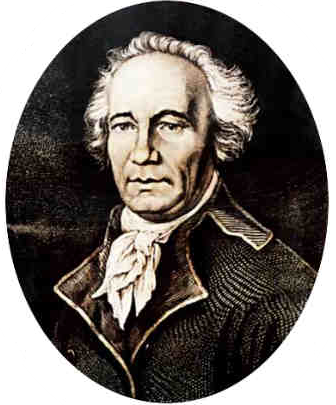 Московский Университетский Благородный пансион
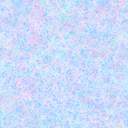 ВИД НА ДЕРЕВНЮ ХОЛХ
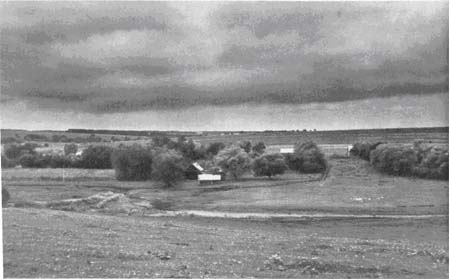 Мария Григорьевна Бунина и Елизавета Дементьевна купили Жуковскому небольшую деревеньку в окрестностях Белёва с 17 крепостными
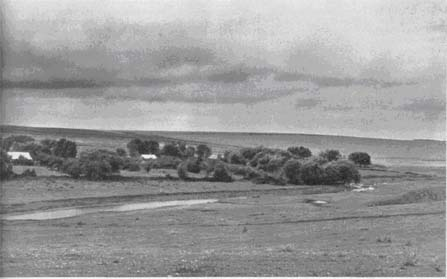 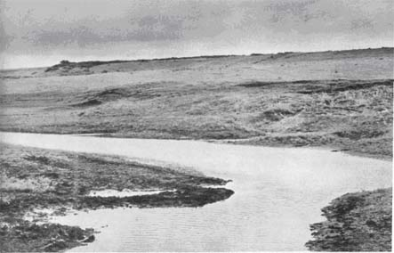 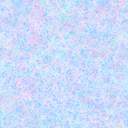 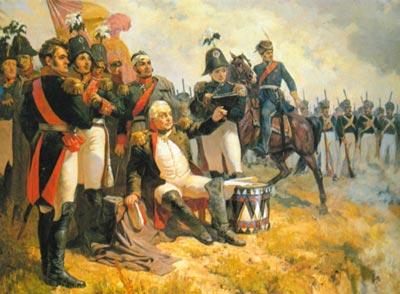 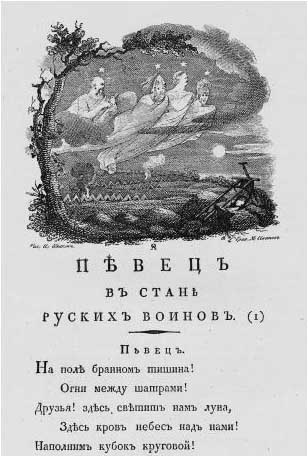 Гравюра. 
Конный московский ополченец  
                   1812 года
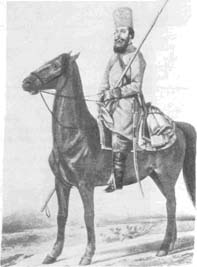 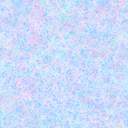 Имение Муратово
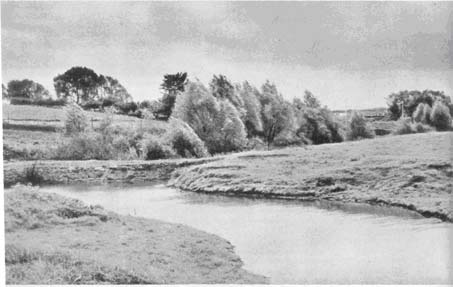 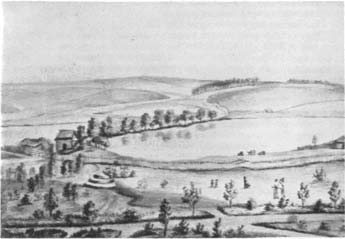 рис. В.А.Жуковского
околица
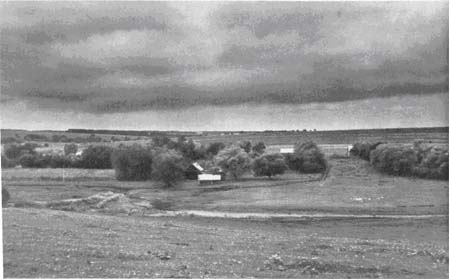 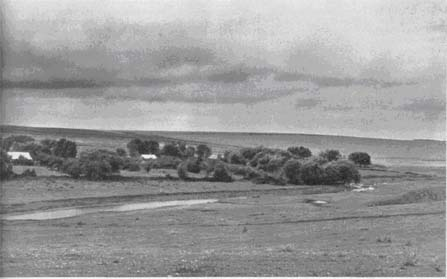 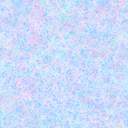 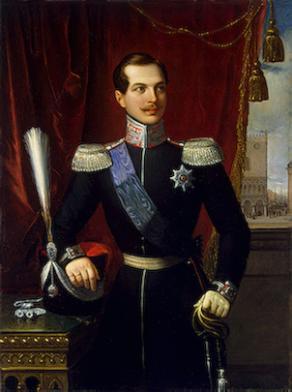 В 1815 году Жуковский был назначен учителем русского языка в царскую семью, выполнял обязанности чтеца при вдовствующей императрице  Марии Федоровне, а с 1826 по 1841 год состоял наставником наследника престола
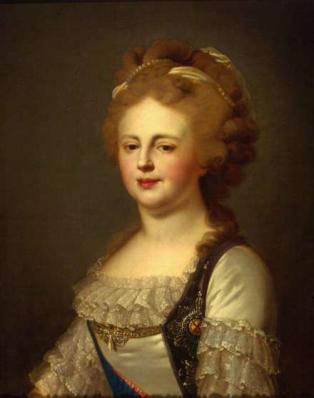 Александр II
Мария Фёдоровна
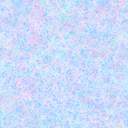 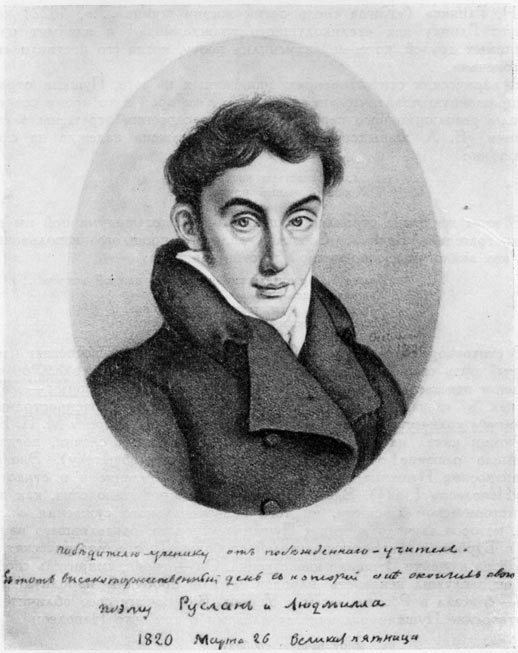 Портрет Жуковского с трогательной надписью: «Победителю ученику от побеждённого учителя в тот высокоторжественный день, в который он окончил свою поэму «Руслан и Людмила»»
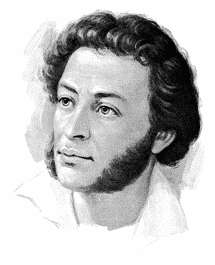 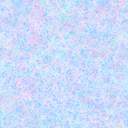 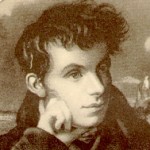 Поэзия Жуковского проникнута глубокой грустью и тихим «томлением». Это поэзия подлинно русская. Она пропитана любовью к бескрайним долинам и шумящим лесам, она окружена тайной. Романтические идеи и чувства воплощаются в лирических жанрах элегий, посланий, а также в лироэпическом жанре – жанре баллады.
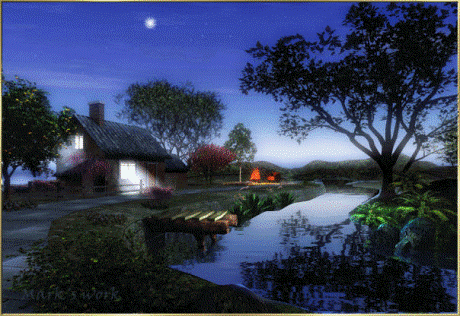 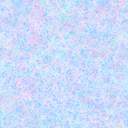 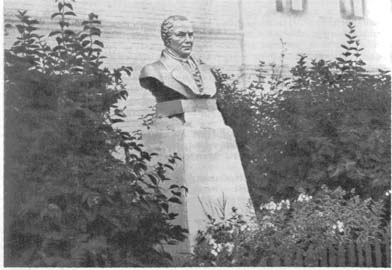 Белёв. 
Памятник В.А.Жуковскому на месте его дома
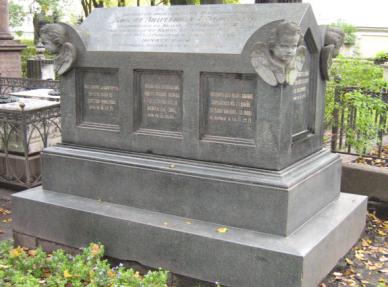 Умер поэт в Баден-Бадене. Прах Жуковского был перевезен в Петербург и погребен на кладбище Александро-Невской лавры.